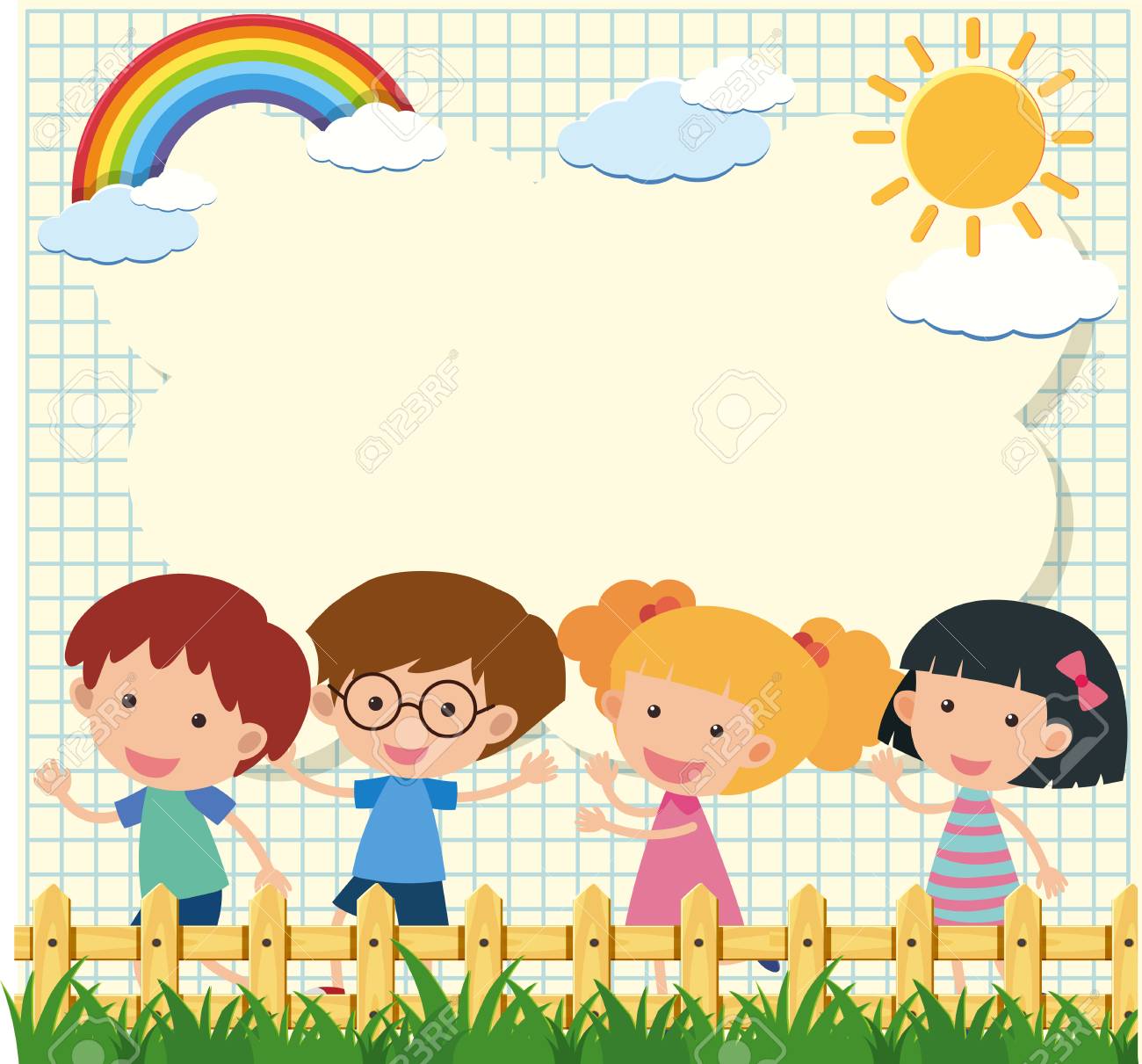 Chào mừng các con đến với tiết tập chép
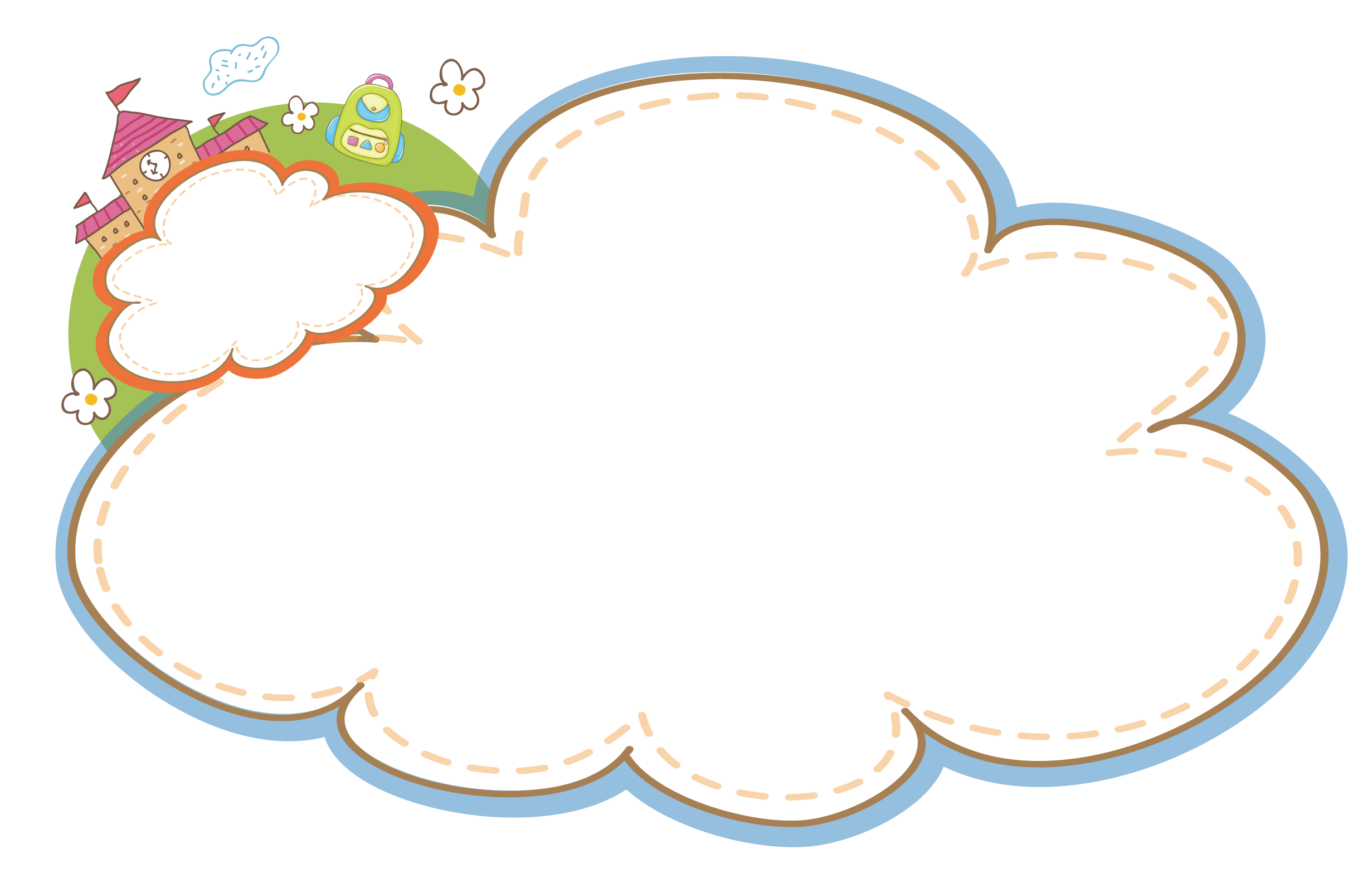 KHÔÛI ÑOÄNG
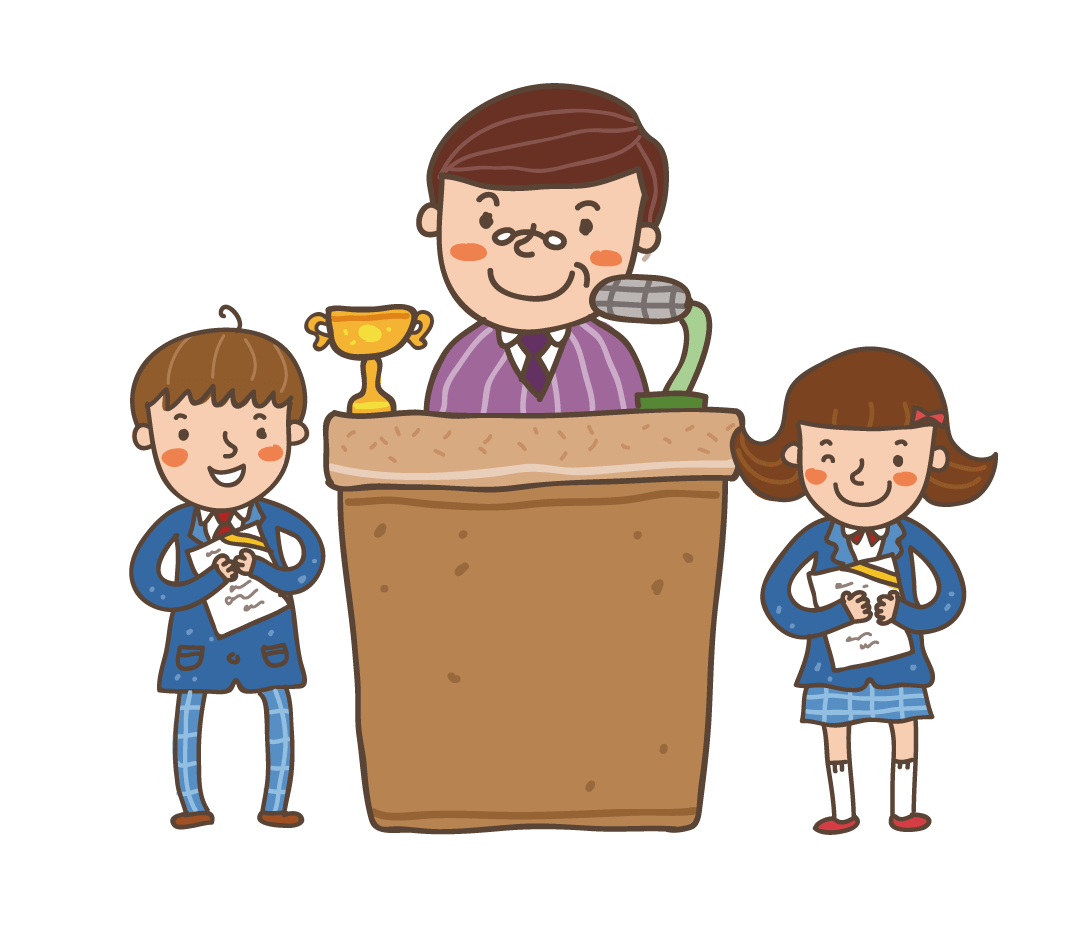 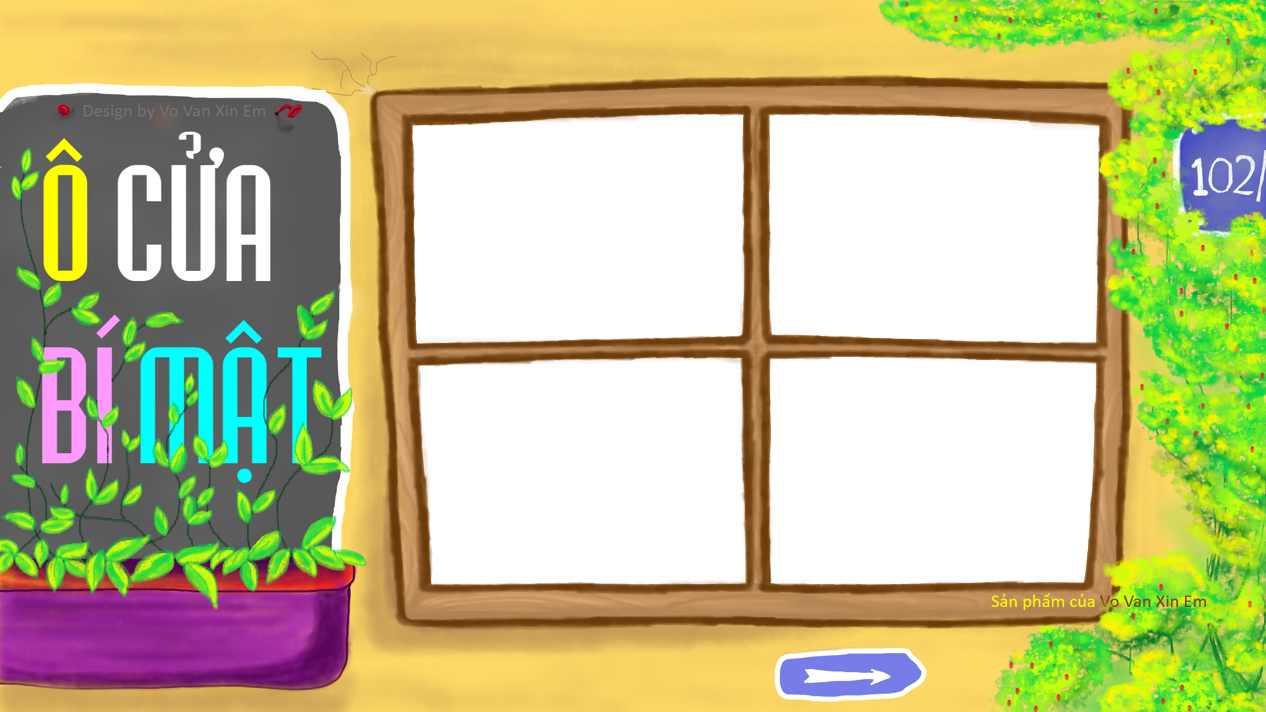 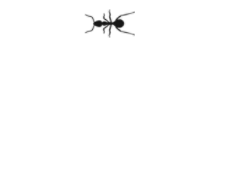 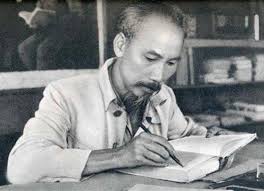 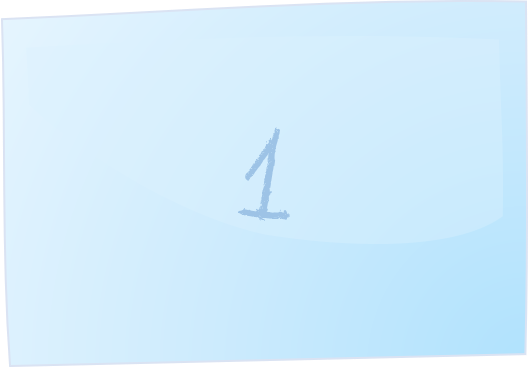 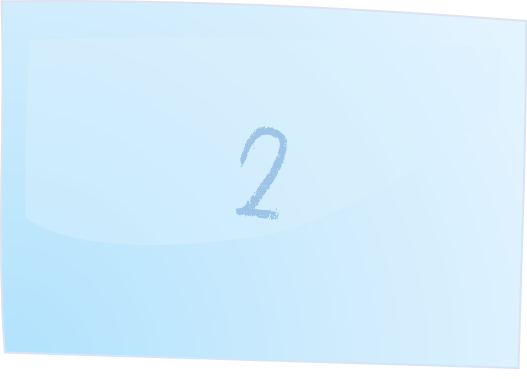 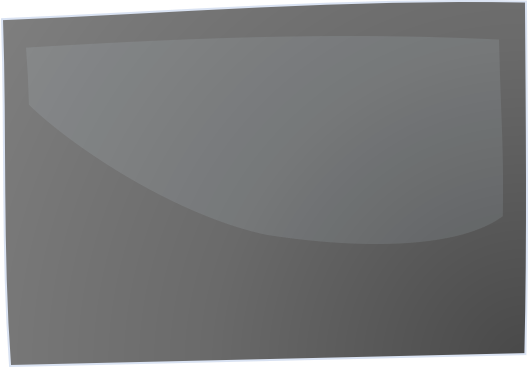 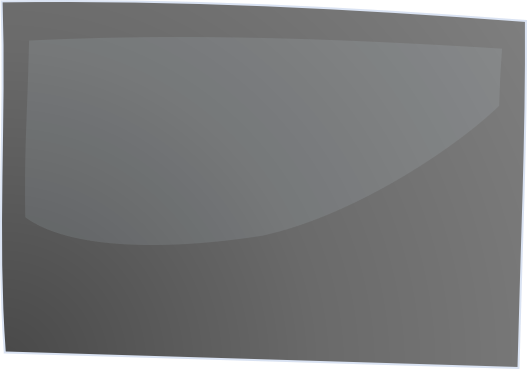 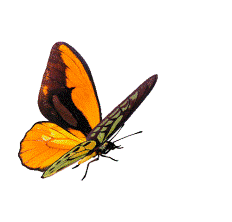 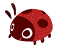 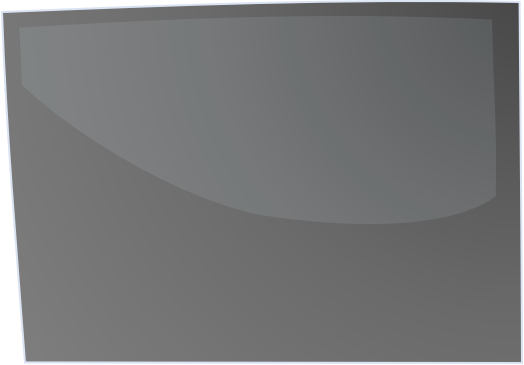 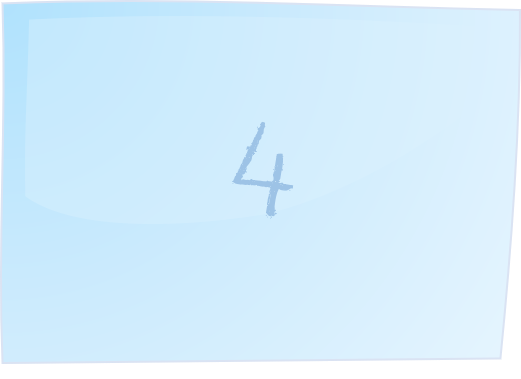 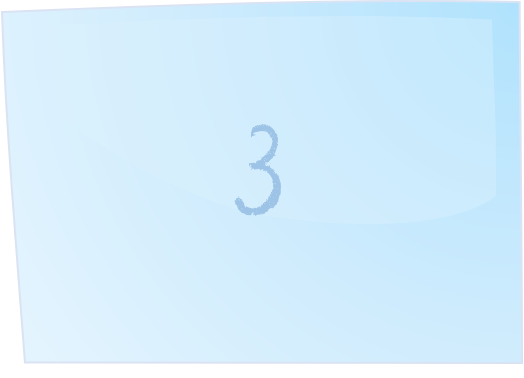 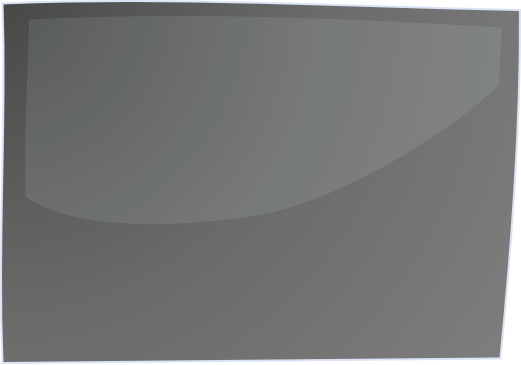 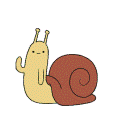 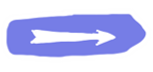 Chuyện Cái kẹo và con cánh cam, 
diễn ra vào tiết học nào?
Đáp án:  luyện nói
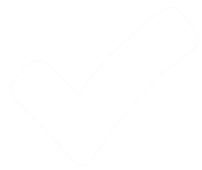 Cô giáo khen Trung thế nào?
Trung rất thật thà
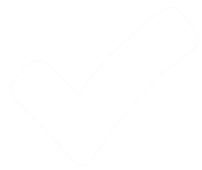 Cô và cả lớp thưởng cho Trung cái gì?
Tràng pháo tay
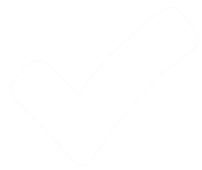 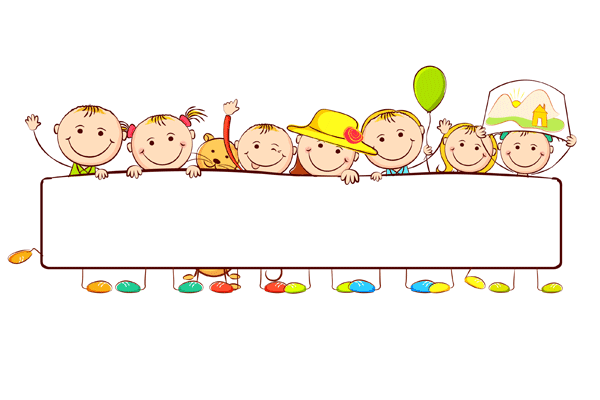 Đọc bµi tËp ®äc:
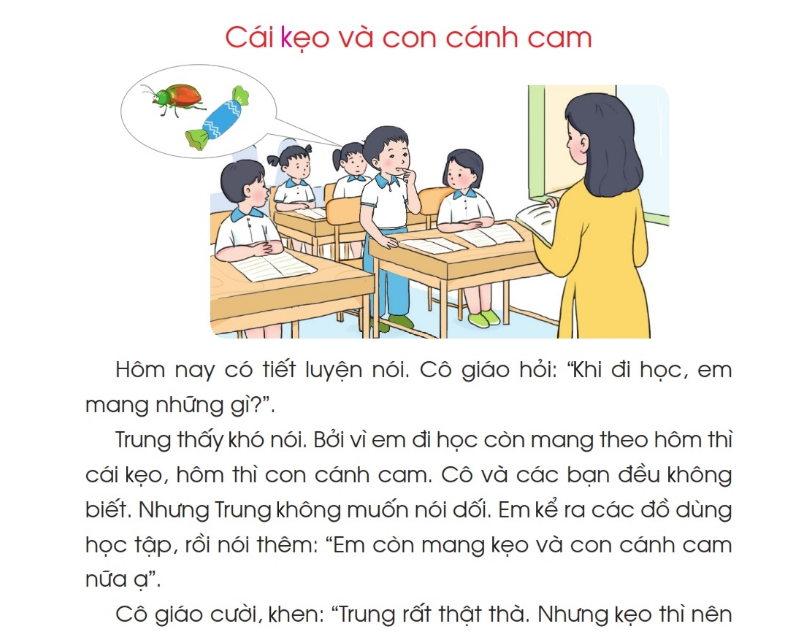 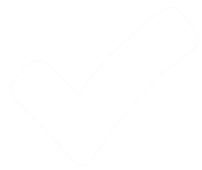 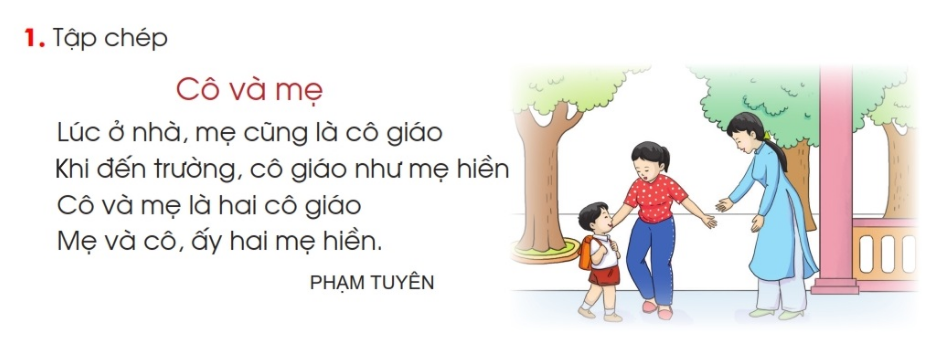 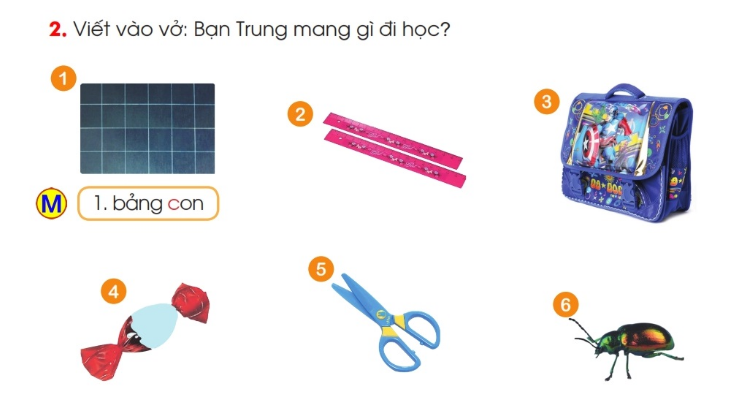 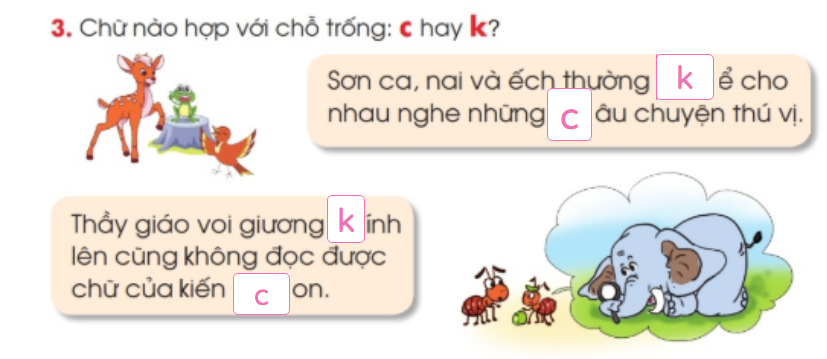 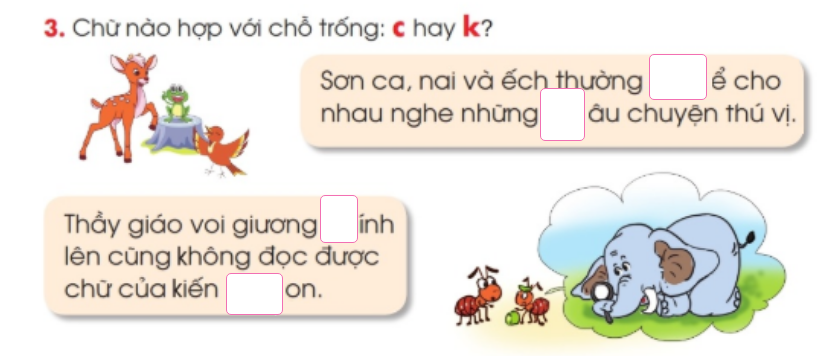 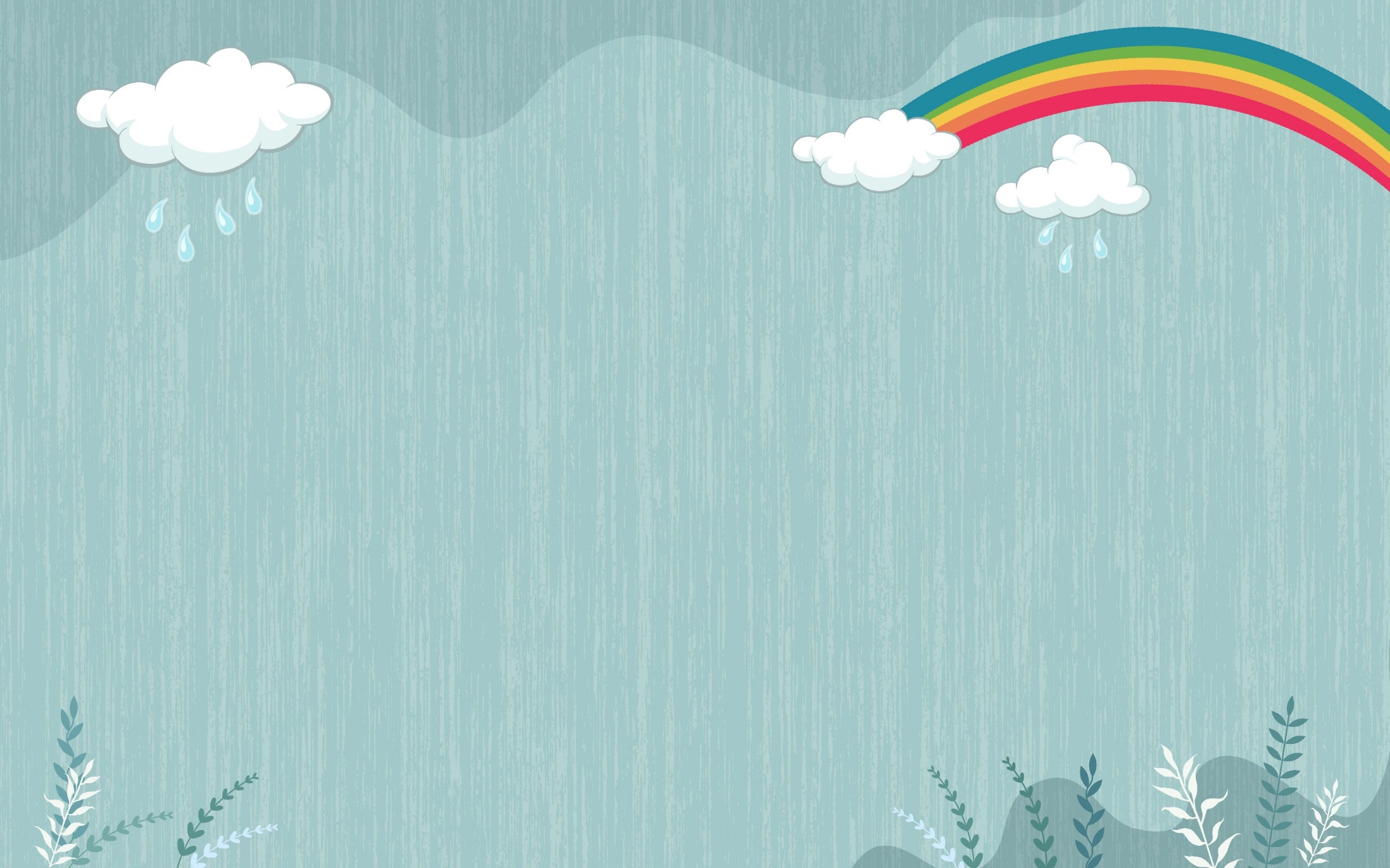 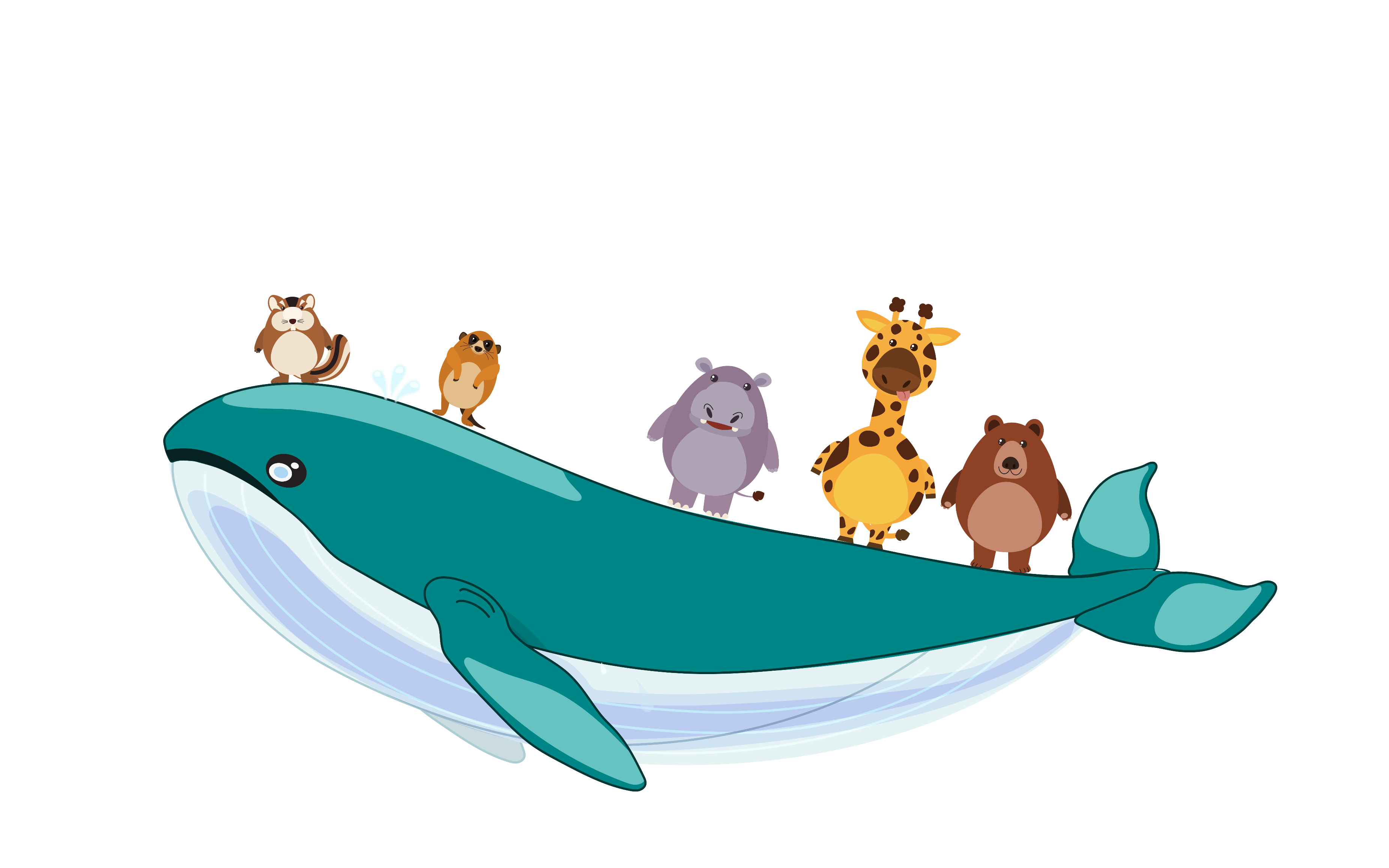 HẸN GẶP LẠI